TẬP ĐỌC 4
NẾU CHÚNG MÌNH CÓ PHÉP LẠ
NẾU CHÚNG MÌNH CÓ PHÉP LẠ
YÊU CẦU CẦN ĐẠT
1. Kiến thức
- Hiểu ND bài: Hiểu nội dung: Những ước mơ ngộ nghĩnh, đáng yêu của các bạn nhỏ bộc lộ khát khao về một thế giới tốt đẹp (trả lời được các câu hỏi 1, 2, 4; thuộc 1, 2 khổ thơ trong bài).
2. Kĩ năng
- Bước đầu biết đọc diễn cảm một đoạn thơ với giọng vui, hồn nhiên
3. Phẩm chất
- GD HS lòng yêu nước, yêu con người.
4. Góp phần phát triển năng lực
- Năng lực tự học, NL giao tiếp và hợp tác, NL giải quyết vấn đề và sáng tạo, NL ngôn ngữ, NL thẩm mĩ.
01
KHỞI ĐỘNG
Các bạn nhỏ trong công xưởng xanh sáng chế ra:
+ Vật làm cho con người hạnh phúc
+ Ba mươi vị thuốc trường sinh
+ Một loại ánh sáng kì lạ
+ Một cái máy biết bay trên không như một 
con chim
+ Một cái máy biết dò tìm những kho báu còn giấu kín trên mặt trăng
Các bạn nhỏ trong công xưởng xanh sáng chế ra những gì ?
Các phát minh ấy thể hiện những mơ ước của con người: được sống hạnh phúc, sống lâu, sống trong môi trường tràn đầy ánh sáng, chinh phục được vũ trụ.
Các phát minh ấy thể hiện những ước mơ gì của con người?
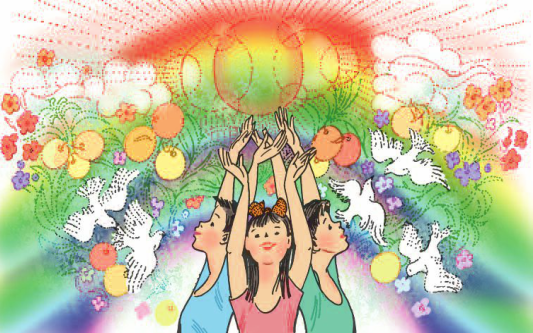 Quan sát và mô tả bức tranh
- Nhà thơ Định Hải tên thật là Nguyễn Biểu, sinh năm 1937, quê ở xã Định Hải, huyện Yên Định, tỉnh Thanh Hóa.
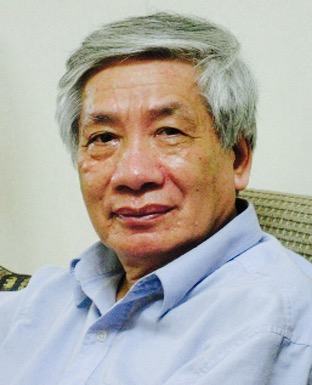 - Là một trong những nhà thơ có nhiều cống hiến cho nền văn học thiếu nhi Việt Nam.
- Các tác phẩm tiêu biểu: Chồng nụ chồng hoa; Nắng xuân trên rẻo cao; Bao nhiêu điều lạ,...
Định Hải
01
LUYỆN ĐỌC
Nếu chúng mình có phép lạ
Nếu chúng mình có phép lạ
Hái triệu vì sao xuống cùng
Đúc thành ông mặt trời mới
Mãi mãi không còn mùa đông.
 
Nếu chúng mình có phép lạ
Hóa trái bom thành trái ngon
Trong ruột không còn thuốc nổ
Chỉ toàn kẹo với bi tròn.
 
Nếu chúng mình có phép lạ!
Nếu chúng mình có phép lạ!
                                 Định Hải
Bài thơ được chia làm 5 đoạn tương ứng 5 khổ thở
Nếu chúng mình có phép lạ
Bắt hạt giống nảy mầm nhanh
Chớp mắt thành cây đầy quả
Tha hồ hái chén ngọt lành.

Nếu chúng mình có phép lạ
Ngủ dậy thành người lớn ngay
Đứa thì lặn xuống đáy biển
Đứa thì ngồi lái máy bay.
Bài thơ được chia làm mấy đoạn
Đoạn 3
Nếu chúng mình có phép lạ
Đoạn 1
Nếu chúng mình có phép lạ
Hái triệu vì sao xuống cùng
Đúc thành ông mặt trời mới
Mãi mãi không còn mùa đông.
 
Nếu chúng mình có phép lạ
Hóa trái bom thành trái ngon
Trong ruột không còn thuốc nổ
Chỉ toàn kẹo với bi tròn.
 
Nếu chúng mình có phép lạ!
Nếu chúng mình có phép lạ!
                                 Định Hải
Nếu chúng mình có phép lạ
Bắt hạt giống nảy mầm nhanh
Chớp mắt thành cây đầy quả
Tha hồ hái chén ngọt lành.

Nếu chúng mình có phép lạ
Ngủ dậy thành người lớn ngay
Đứa thì lặn xuống đáy biển
Đứa thì ngồi lái máy bay.
Đoạn 4
Đoạn 5
Đoạn 2
Luyện đọc từ khó :
-  bi tròn
- hạt giống
-  lặn xuống
-  phép lạ
-  nảy mầm
Luyện đọc câu :
- Chớp mắt thành cây đầy quả
- Tha hồ hái chén ngọt lành
- Hóa trái bom thành trái ngon
Giải nghĩa từ :
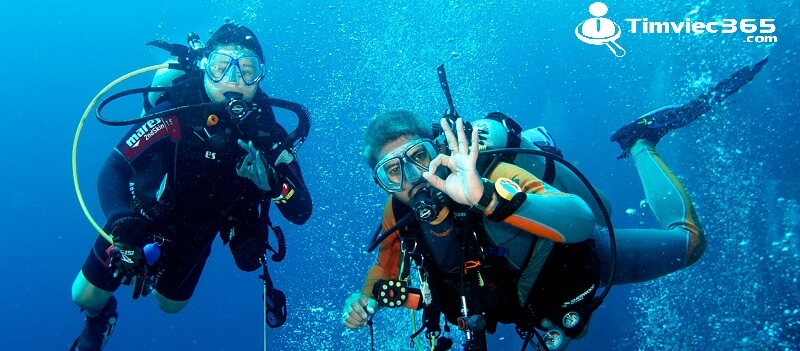 Phép lạ: là khả năng huyền bí tạo nên điều kì lạ.
lặn xuống: tự làm cho mình chìm hẳn xuống dưới mặt nước.
TÌM HIỂU BÀI
02
Câu thơ nào được lặp lại nhiều lần trong bài?
Việc lặp lại nhiều lần câu thơ ấy nói lên điều gì?
Câu thơ: 
Nếu chúng mình có phép lạ
Nói lên ước muốn của các bạn nhỏ rất thiết tha.
Mỗi khổ thơ nói lên một điều ước của các bạn nhỏ. Những điều ước ấy là gì?
Nếu chúng mình có phép lạ
Bắt hạt giống nảy mầm nhanh
Chớp mắt thành cây đầy quả
Tha hồ hái chén ngọt lành.
Ước muốn cây mau lớn để cho quả.
Mỗi khổ thơ nói lên một điều ước của các bạn nhỏ. Những điều ước ấy là gì?
Nếu chúng mình có phép lạ
Bắt hạt giống nảy mầm nhanh
Chớp mắt thành cây đầy quả
Tha hồ hái chén ngọt lành.
Ước trẻ em thành người lớn ngay để làm việc. Chinh phục đại dương, bầu trời..
Mỗi khổ thơ nói lên một điều ước của các bạn nhỏ. Những điều ước ấy là gì?
Nếu chúng mình có phép lạ
Bắt hạt giống nảy mầm nhanh
Chớp mắt thành cây đầy quả
Tha hồ hái chén ngọt lành.
Ước trái đất không còn mùa đông
Mỗi khổ thơ nói lên một điều ước của các bạn nhỏ. Những điều ước ấy là gì?
Nếu chúng mình có phép lạ
Bắt hạt giống nảy mầm nhanh
Chớp mắt thành cây đầy quả
Tha hồ hái chén ngọt lành.
Ước trái đất không còn chiến tranh những trái bom biến thành trái ngon chứa toàn kẹo với bi tròn.
Em có nhận xét gì về ước mơ của các bạn nhỏ trong bài thơ?
Đó là những ước mơ cao đẹp, ngộ nghĩnh, mong muốn cho trái đất tốt đẹp hơn.
Thời tiết lúc nào cũng dễ chịu, không còn thiên tai, không còn những tai họa đe dọa con người
Ước không còn mùa đông theo em nghĩa là gì?
Ước thế giới hòa bình, không còn bom đạn, chiến tranh.
Ước hóa trái bom thành trái ngon theo em nghĩa là gì?
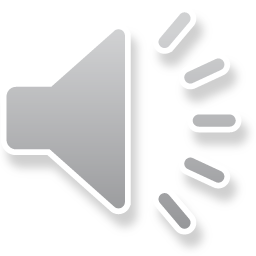 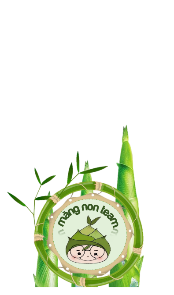 Theo em: 
Em thích nhất ước mơ nào?
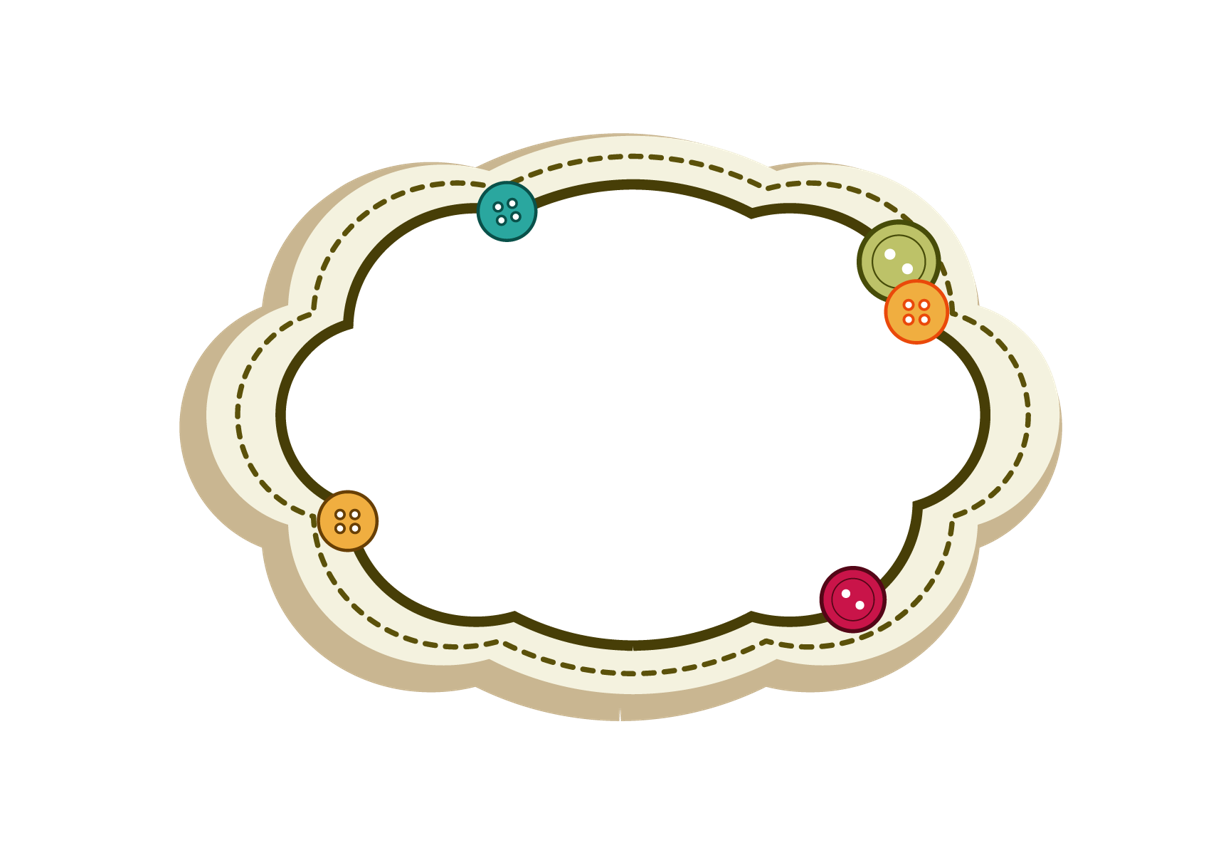 Nội dung bài
Bài thơ nói về ước mơ của các bạn nhỏ muốn có những phép lạ để làm cho thế giới tốt đẹp hơn..
LUYỆN ĐỌC DIỄN CẢM
03
Nếu chúng mình có phép lạ
Bắt hạt giống nảy mầm nhanh
Chớp mắt/  thành cây đầy quả
Tha hồ/  hái chén ngọt lành.

Nếu chúng mình có phép lạ
Hoá trái bom/  thành trái ngon
Trong ruột không còn thuốc nổ
Chỉ toàn kẹo với bi tròn.
Luyện đọc cá nhân sau đó dơ tay đọc cho cả lớp cùng nghe nhé !
Dặn 
dò
03
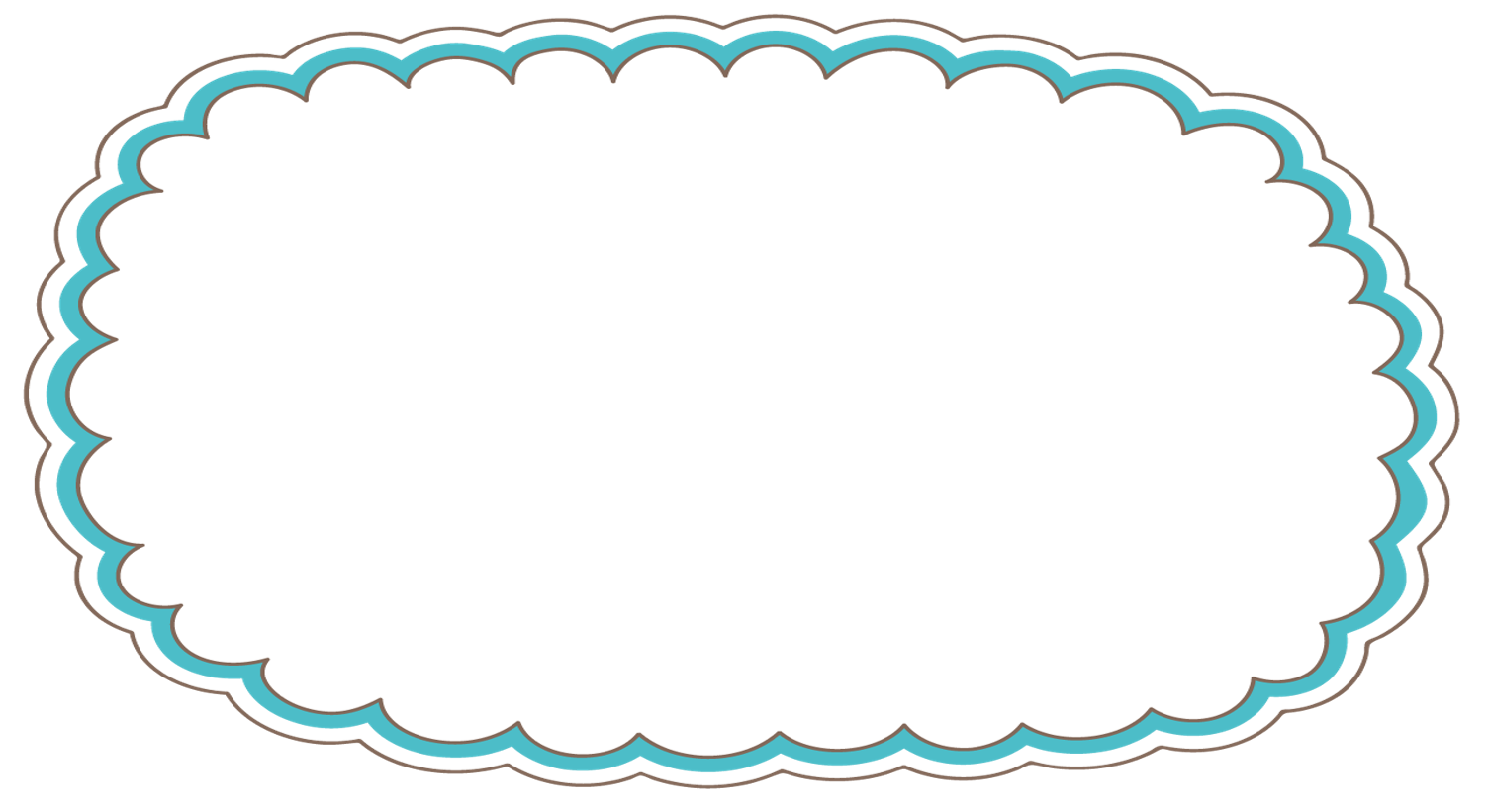 - Học thuộc lòng bài thơ : Nếu chúng mình có phép lạ.
- Chuẩn bị bài sau: Đôi giày ba ta màu xanh.
CHÀO TẠM BIỆT